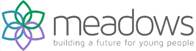 MEADOWS SCHOOL GOVERNANCE
Meadows School is a specialist, independent school for young people who have had disrupted education and trauma. 

Meadows School provides a creative and environmentally orientated curriculum within a strong Governance framework.
INDEPENDENT
A school which is separate from Government or locally maintained school funding with an independent Governance Framework.
GOVERNANCE
Confident, strong, strategic leadership which leads to robust accountability, oversight and assurance for good educational and financial performance.
Meadows School Governance Framework
As Directors and sole owners of Meadows Care, the Directors have legal, moral and financial responsibility for Meadows School
Proprietors: Meadows Care Directors
Dr Jane Toner
Jonathan Rigg
The Governing Body are a group of professionals from both inside and outside Meadows Care.  The Governing Body oversee Meadows School to ensure educational and safeguarding standards are met for the young people.
Governing Body
Chair: Megan Whitlock
Staff members from Meadows Care, Parents
Independent external members
Head Teacher
Paula Forth
The Headteacher is responsible for the management, quality and standards of the school and is accountable to OFSTED to ensure the school is following the requirements of the Independent Schools Inspection Handbook 2019.
Alternative Providers
Agricultural Rural Centre (ARC): 
Manager Ceri Forth
The ARC is a Community Interest Group (CIC) which is a not-for-profit organisation set up for the community 
The ARC are inspected & audited by:
Stockport Health and Safety
Tameside Health and Safety
Meadows Care Safeguarding and H&S
Avonside (Independent H&S Advisors)
SMS: Music and Hair and Beauty. Inspected by Ofsted through Broadstone School.   
 
ACE Training: Construction, Painting and Decorating,  Bricklaying, Woodwork and Vehicle Mechanics.  Inspected by Rochdale Authority. 
 
Links4life offers pupils outdoor and indoor sporting pursuits.  Inspected by Rochdale Authority
 
Dickey Steps -Licensed horse riding school inspected by Rochdale Authority.
Other Alternative Providers